EĞİTİMDE ÖLÇME VE DEĞERLENDİRME
Ankara Üniversitesi 
Eğitimde Ölçme ve Değerlendirme Anabilim Dalı 
1. Hafta 

Dr. Cansu AYAN
Eğitim
Bireylere yaşantıları yoluyla istendik ve kalıcı davranışlar kazandırma süreci (Ertürk, 2013)

Davranışlarını istendik yönde değiştirmek için yararlanılan birsistem
Bir Sistem Olarak Eğitim
Bir dizi amacı yerine getirmek için birbiriyle ilişkili parçalardanoluşan yapıya sistem denir (Baykul, 1999). Okullar, işletmeler, çeşitli kurum ve kuruluşlar gibi yapılar, belirli amaçlar doğrultusundaoluşturulmuş birer sistemdir.
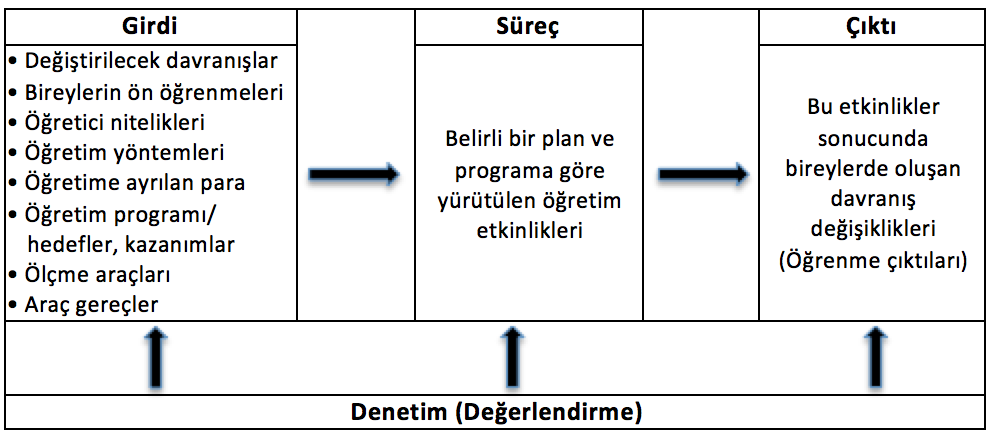 Ölçme Sonuçları Nerelerde Kullanılır
Tüm paydaşların süreç ve çıktılarla ilgili bilgi edinmesi 
Öğrenme eksiklerinin ve nedenlerinin tespiti 
Karar verme 
Politika, yöntem, teknik belirleme
Eğitimde Hesap Verebilirlik ve Değerlendirme
Hesap verebilirlik; bir işi veya bir görevi yapmak üzere kendilerine kaynak emanet edilenlerin, kaynakları emanet edenlere kaynakların kullanılma ve işin yerine getirilme derecesi hakkında açıklamada bulunma zorunluluğudur. 
Eğitim alanında; 
Tüzük ve yönetmeliklere uygunluk 
Mesleki normlara uygunluk                                    hesap verebilirlik 
Sonuçlara dayalı
Değerlendirme Sürecinde Gözetilmesi Gereken İlkeler
Amaçlar 
Devamlılık 
Genişlik-Kapsamlılık 
Kendi Kendini Değerlendirme 
Ölçme Araçlarında Çeşitlilik 
İşbirliği 
Planlama 
Bireysel Farklılıklar
Kaynaklar
Demirtaşlı, R.N. (Ed.) (2012). Eğitimde Ölçme ve Değerlendirme. Edge Akademi, Ankara.
BAYKUL, Yaşar (1999). Eğitimde ve Psikolojide Ölçme. ÖSYM Yayınları, Ankara.